JESUS!
Lesson 18

Sabbath Controversy
Twelve Apostles Called
Prayer Requests
1
ClassPrayer
Praise

Thanksgiving

Concern

Grow up to be like Jesus
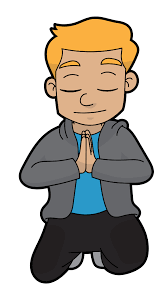 2
The Sabbath
Sabbath Controversy
3
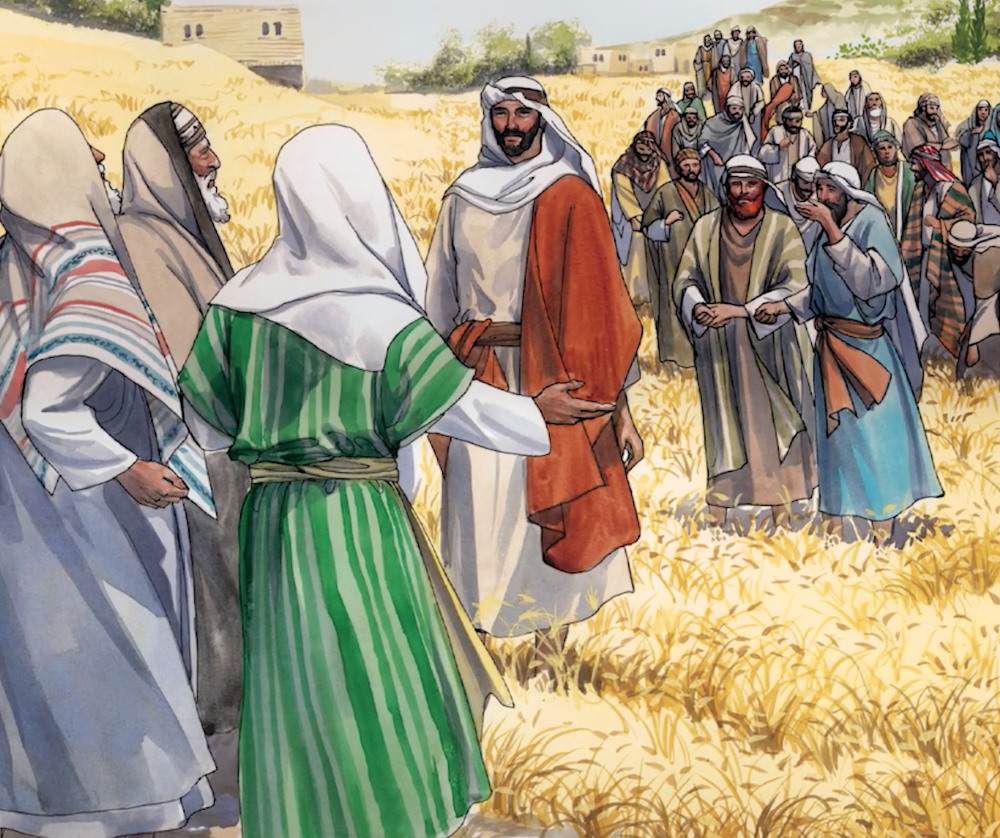 Jesus is Questioned
Luke 6:1-2
Jesus is questioned by the Pharisees on why his disciples are picking and eating grain on the Sabbath.
4
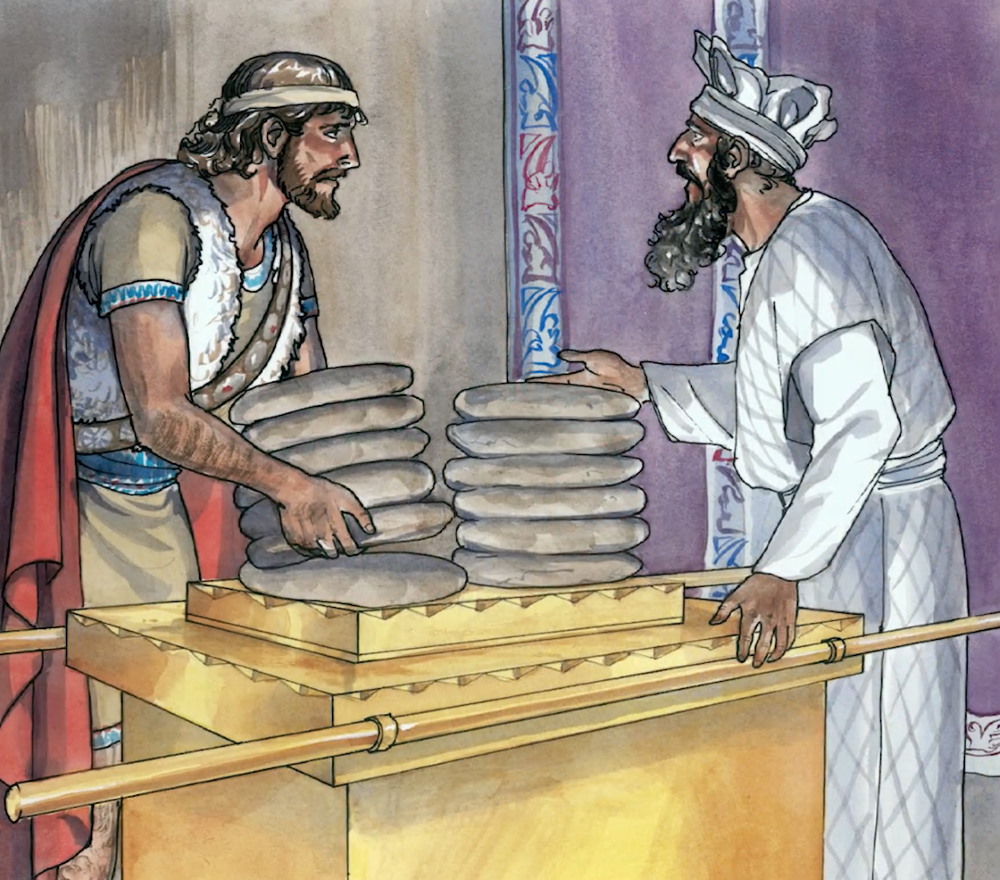 Jesus Answers Them
Luke 6:3-4
Jesus refers to David eating consecrated bread and giving some to his companions.
5
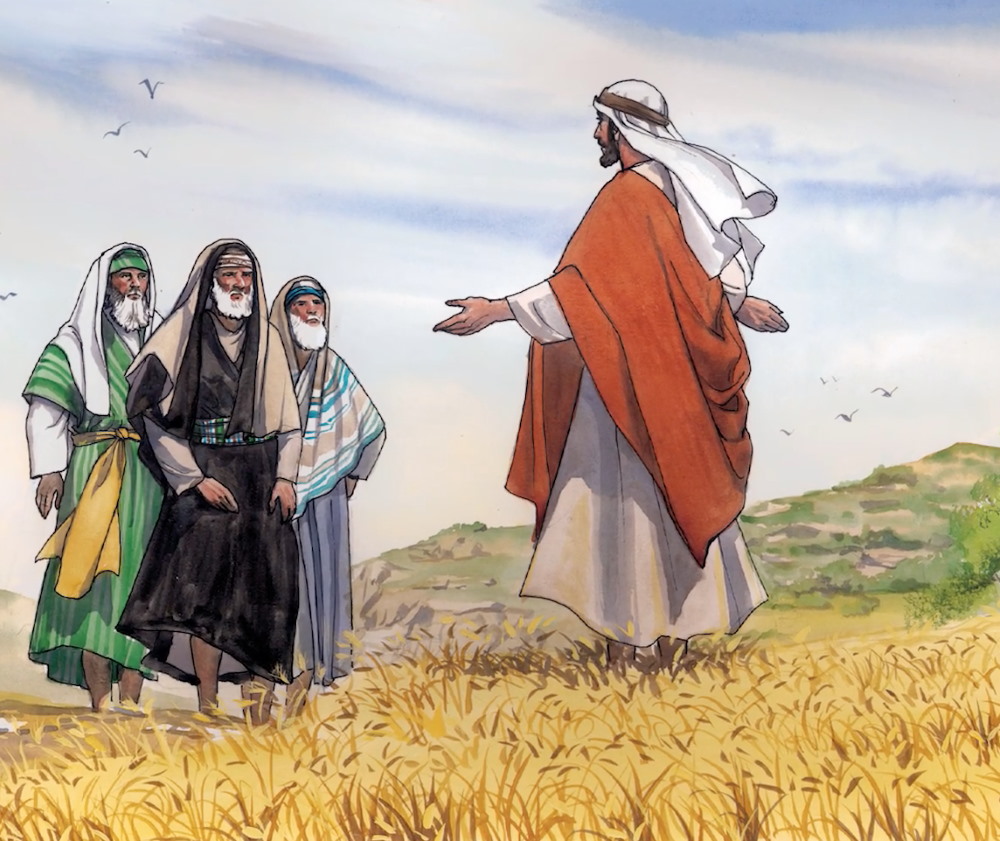 Jesus is Lord of the Sabbath
Luke 6:5
Then Jesus said to them, “The Son of Man is Lord of the Sabbath.”
6
Jesus Heals on the Sabbath
Jesus Performs Miracle
7
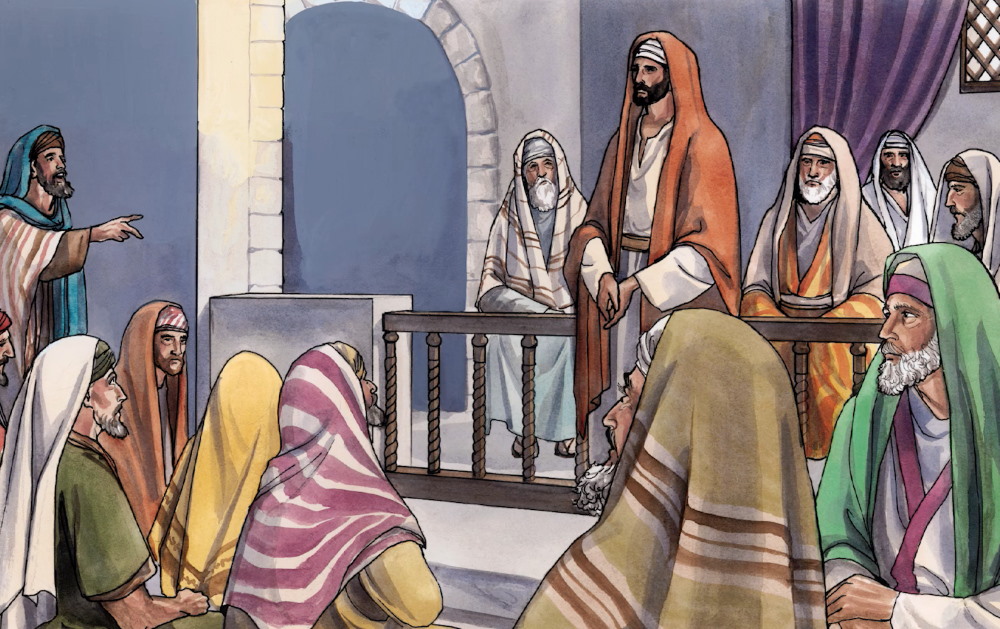 Jesus Teaches in the Synagogue
Matthew 12:9
On another Sabbath Jesus was teaching in the synagogue and there was a man with a shriveled right hand.
8
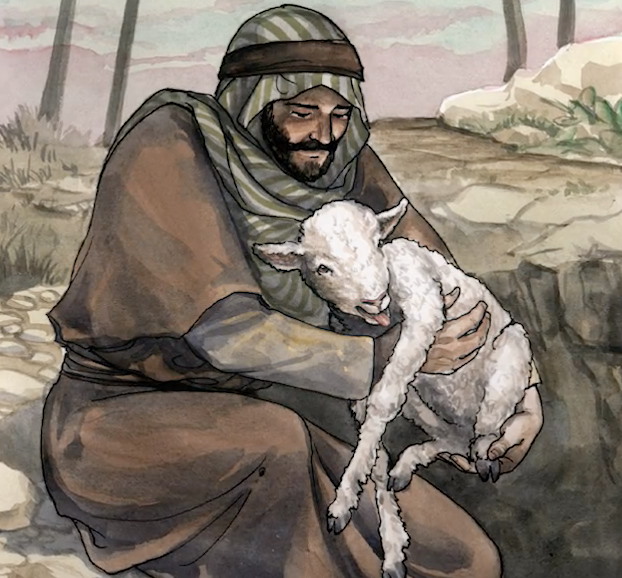 Jesus Asks the Pharisees a Question
Matthew 12:11-12
Jesus said to them, “If any of you has a sheep and it falls into a pit on the Sabbath, will you not lift it out?”
9
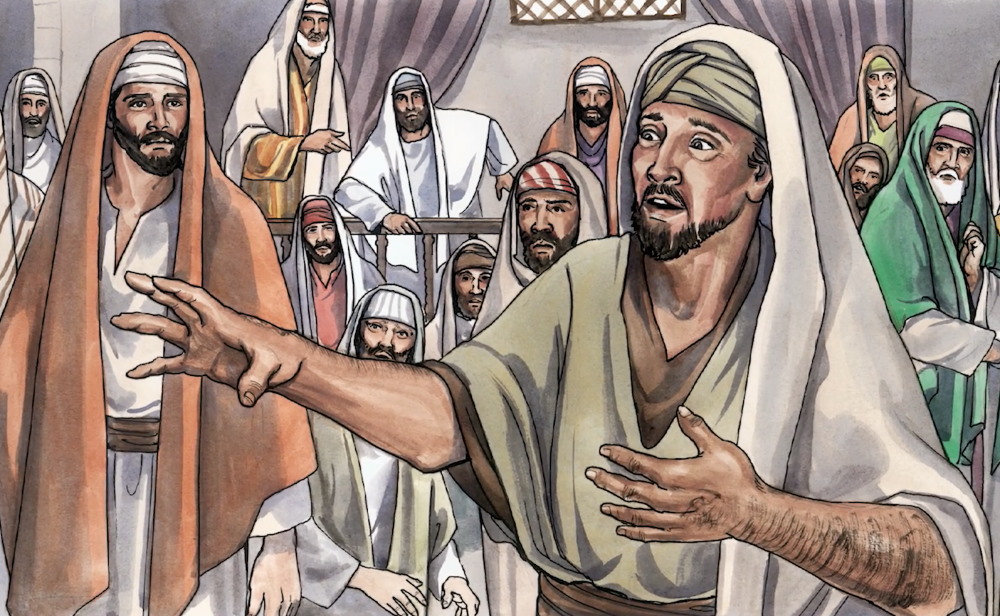 Jesus Heals the Man
Matthew 12:13
Jesus said to the man, “Stretch out your hand.” He did so, and his hand was completely healed.
10
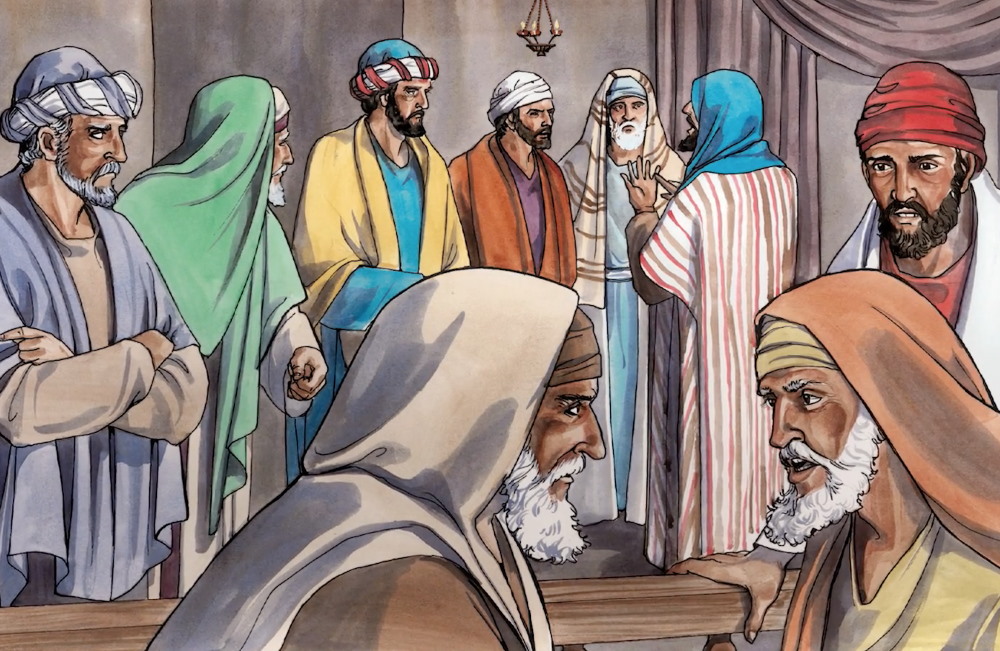 Pharisees are Furious
Matthew 12:14
The Pharisees were furious and began to plot ways how they might kill Jesus.
11
Jesus Calls the Twelve Apostles
Twelve Apostles Called
12
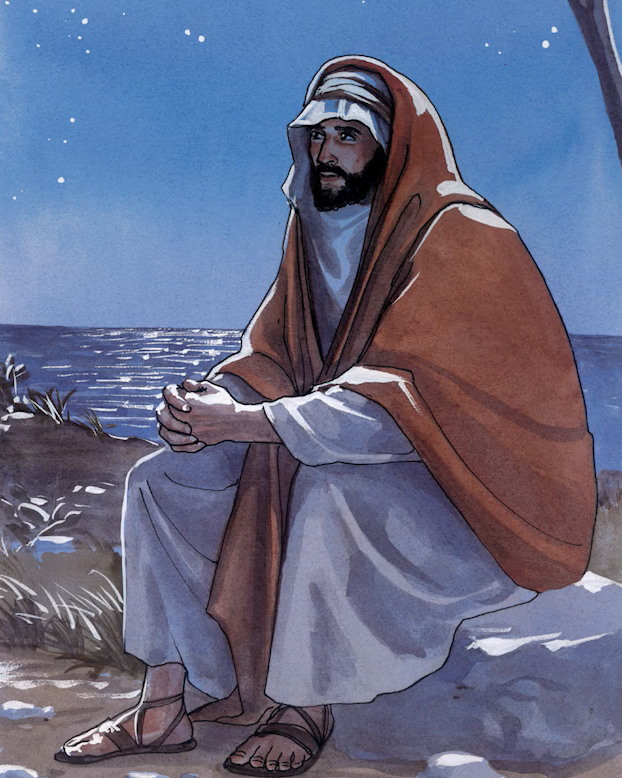 Jesus Prays
Luke 6:12
Jesus went out to a mountainside to pray, and spent the night praying to God.
13
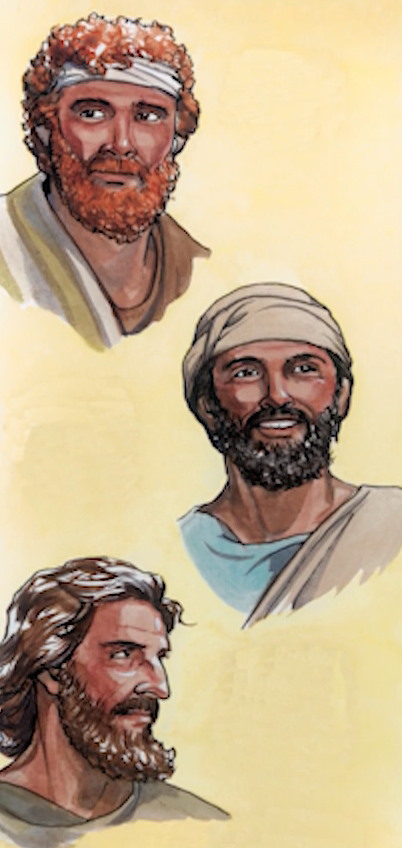 Simon (whom he named Peter)



Andrew (Peter’s brother)



James
Jesus Chooses the Twelve
Luke 6:13
When morning came he called his disciples to him and chose twelve, whom he designated apostles.
14
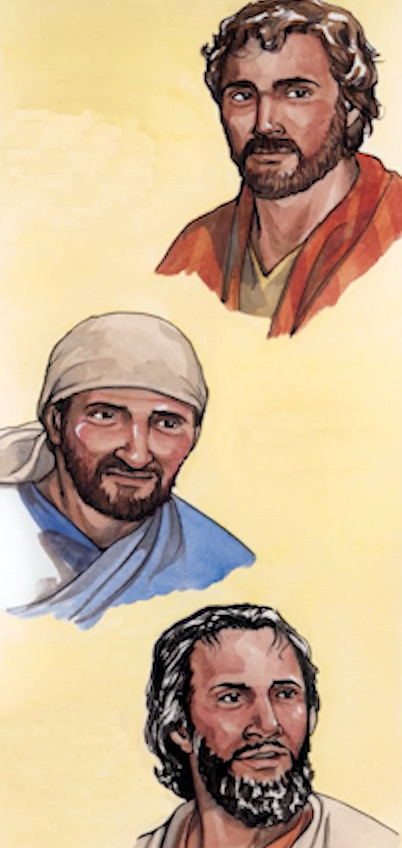 John (the brother of James)



Philip




Bartholomew
Jesus Chooses the Twelve
Luke 6:13
When morning came he called his disciples to him and chose twelve, whom he designated apostles.
15
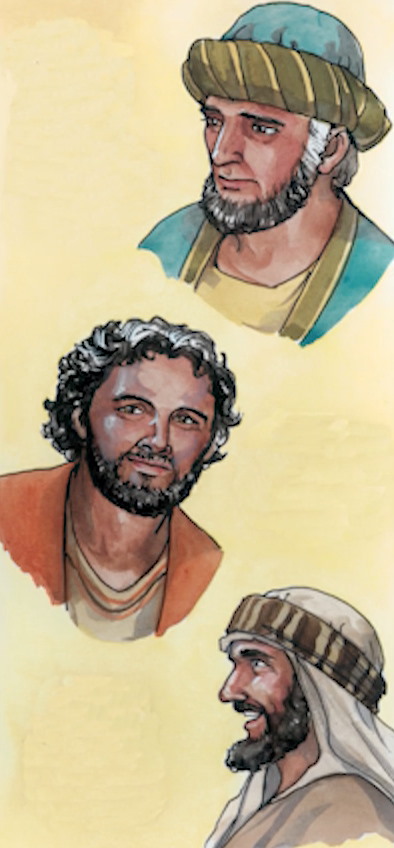 Matthew




Thomas




James (son of Alphaeus)
Jesus Chooses the Twelve
Luke 6:13
When morning came he called his disciples to him and chose twelve, whom he designated apostles.
16
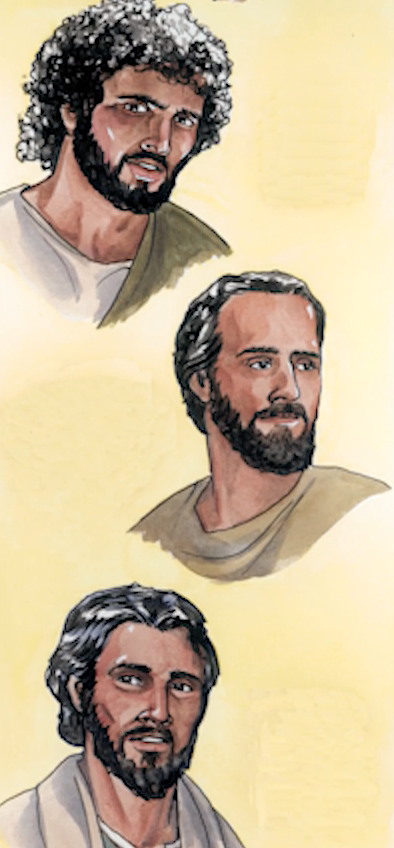 Simon (who was called the Zealot)



Judas (son of James)



Judas Iscariot (who became a traitor)
Jesus Chooses the Twelve
Luke 6:13
When morning came he called his disciples to him and chose twelve, whom he designated apostles.